Risk & reward
4.3  Types of investment risk
Achieve Optimal Asset Allocation
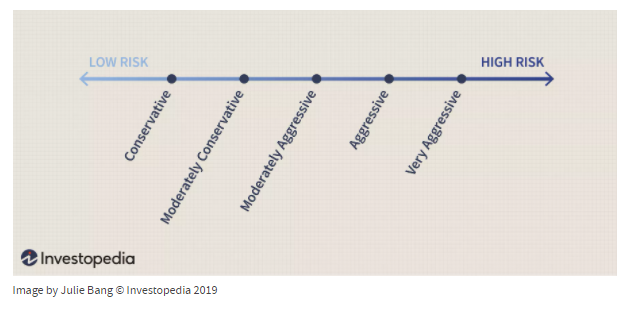 Determining Risk and the Risk Pyramid
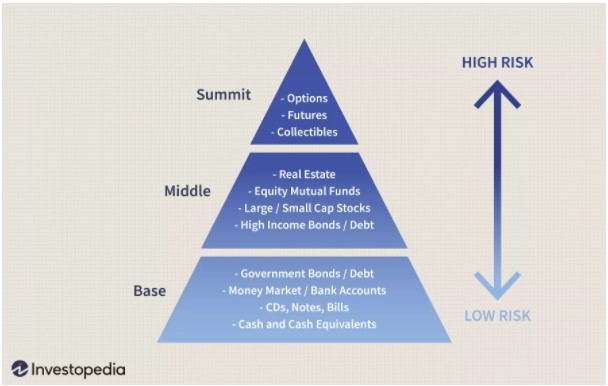 worst returns stock value
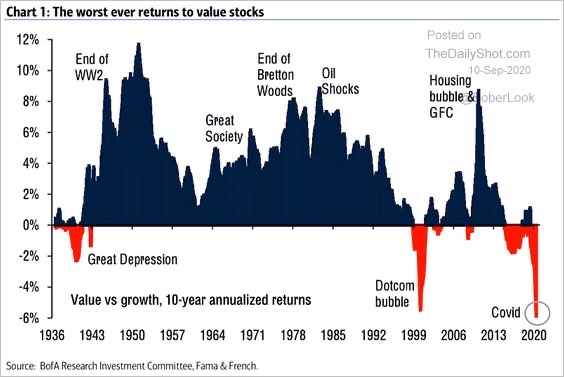 9 10 2020